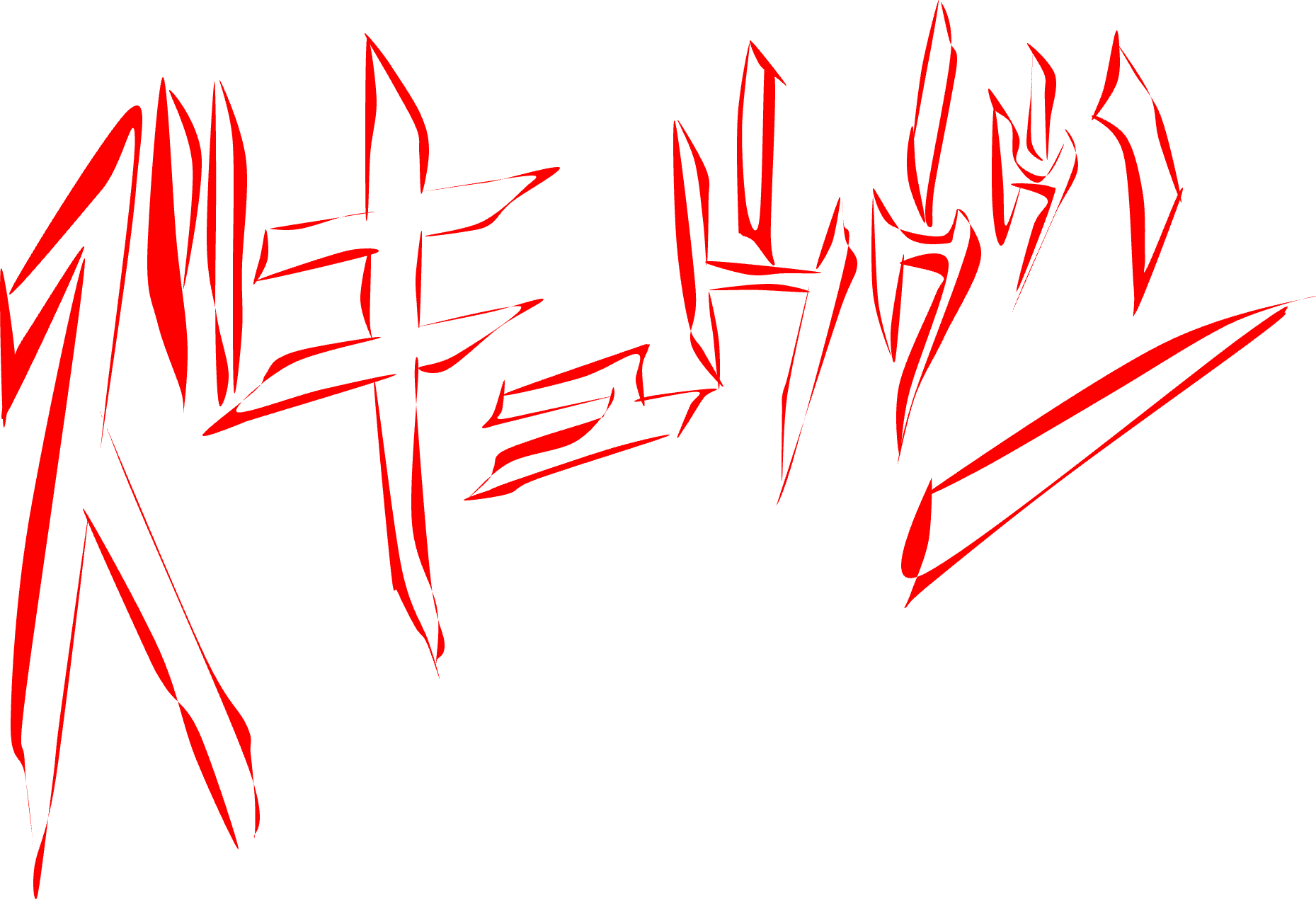 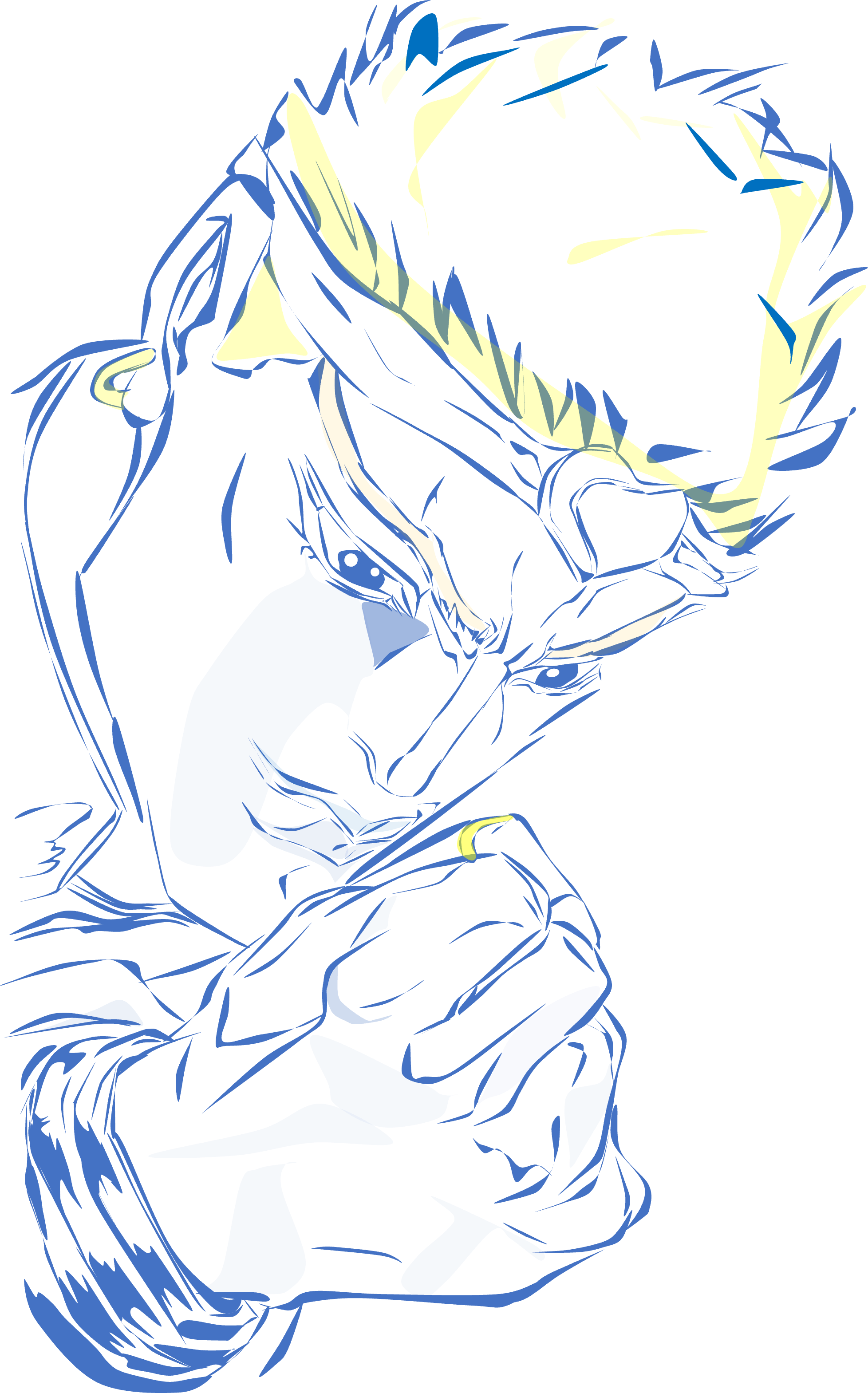 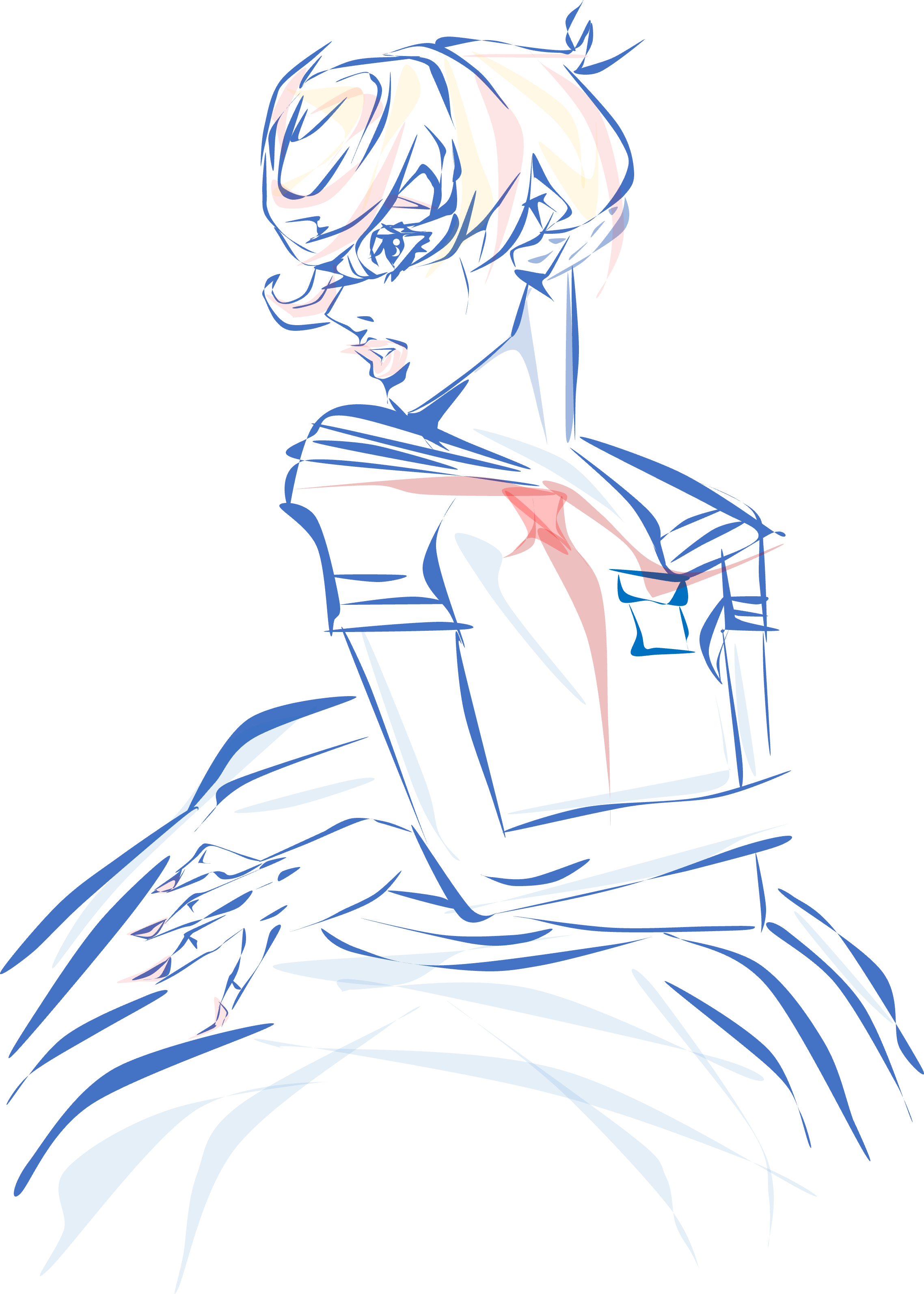 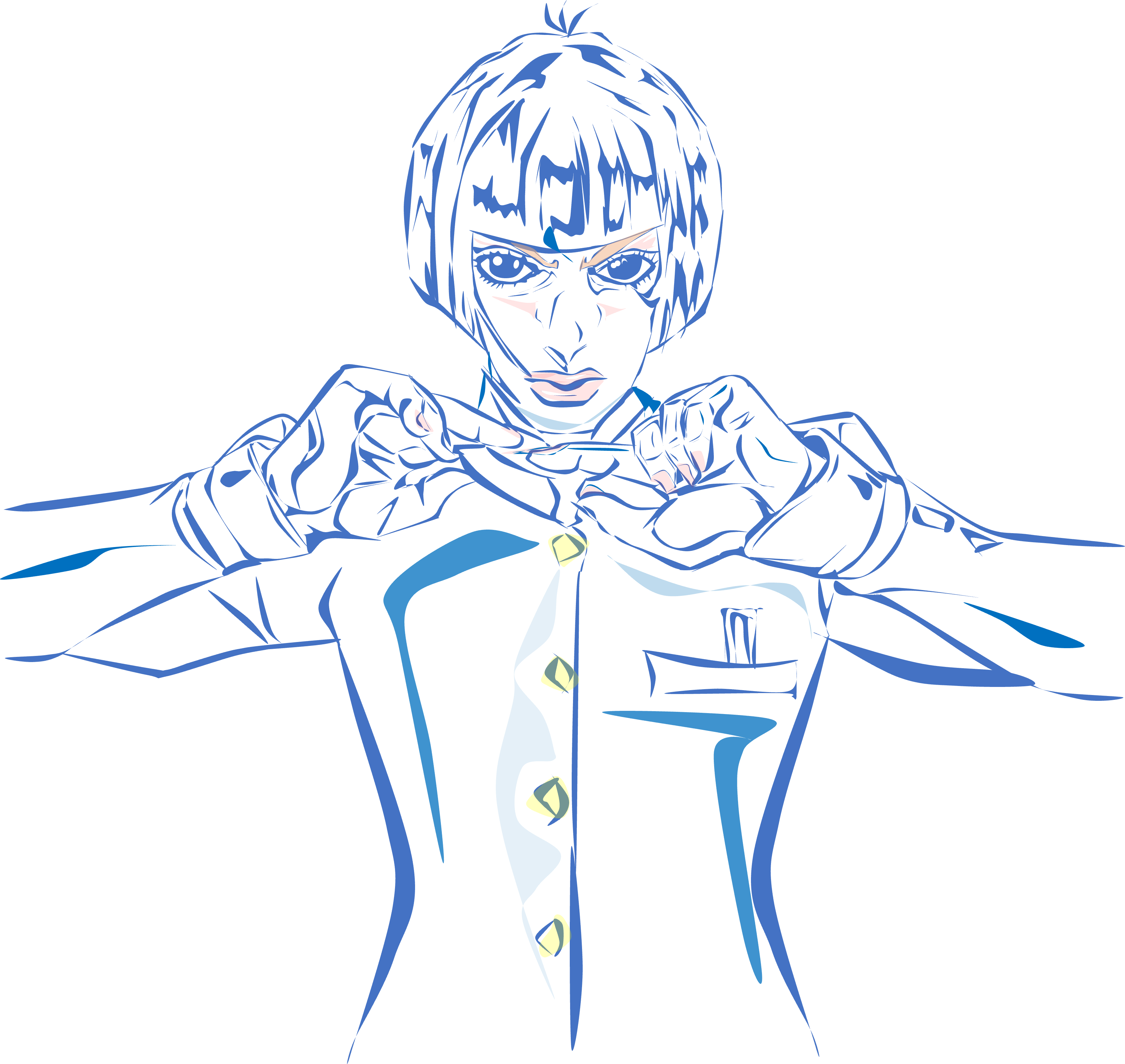 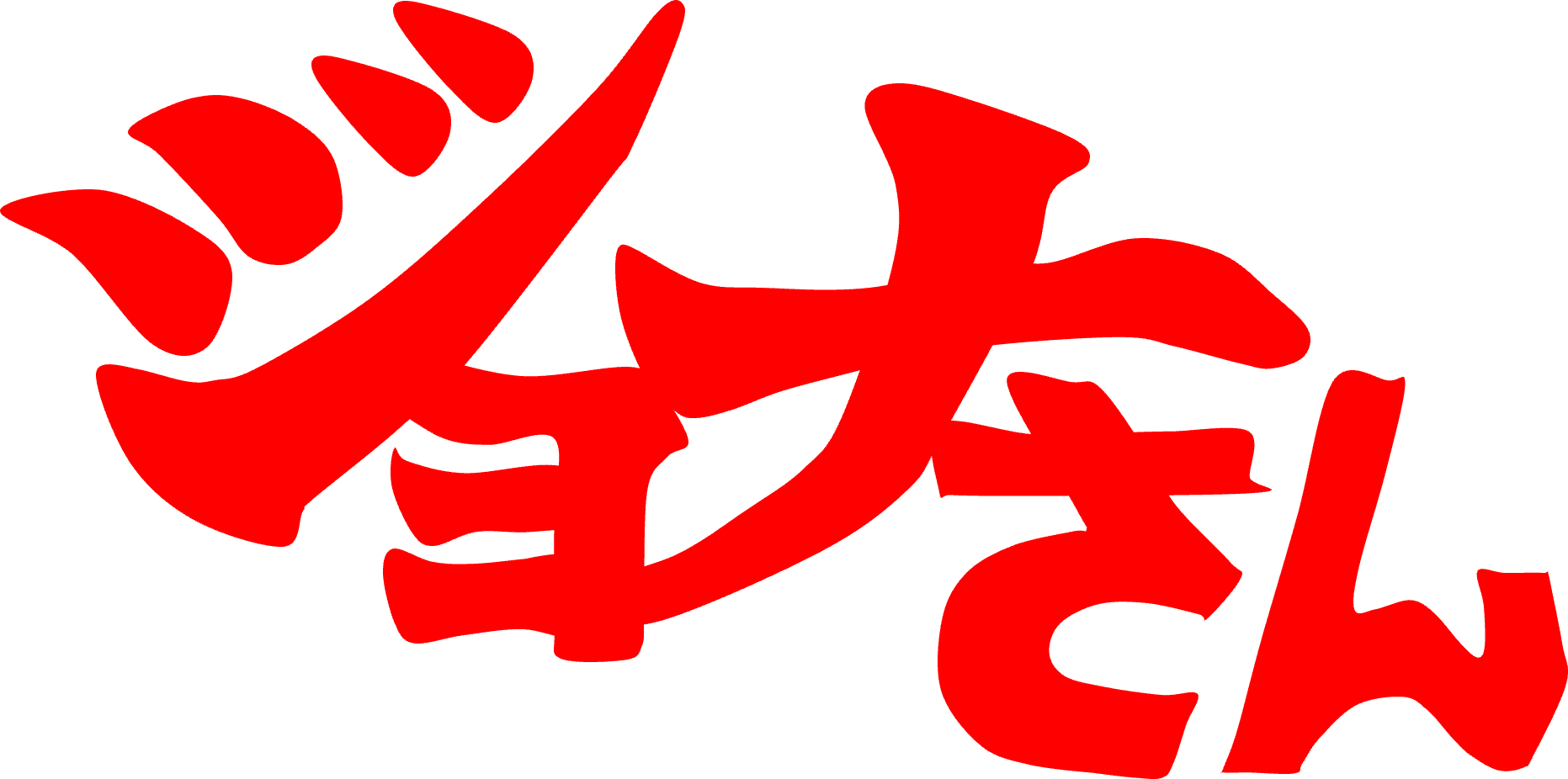 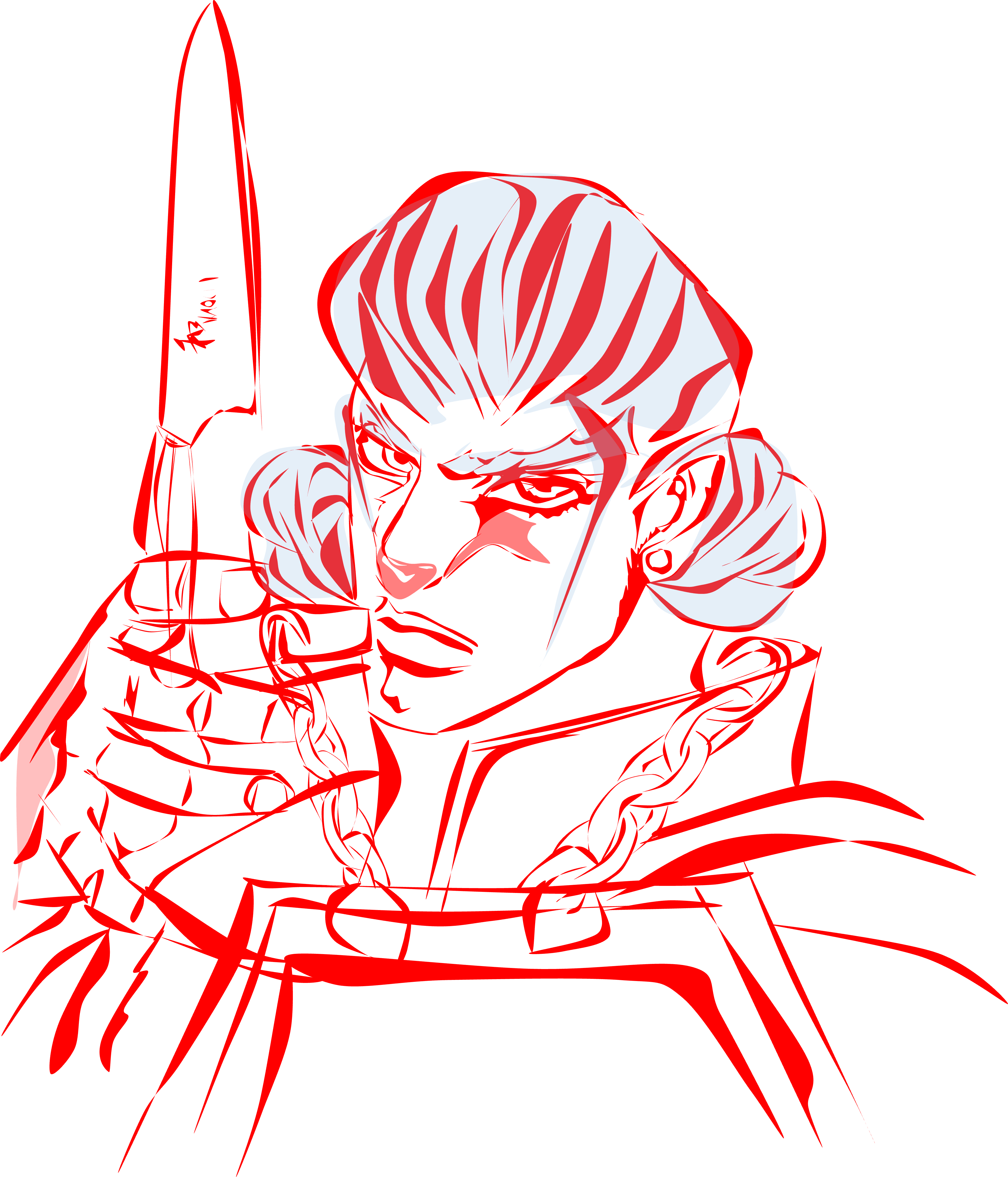 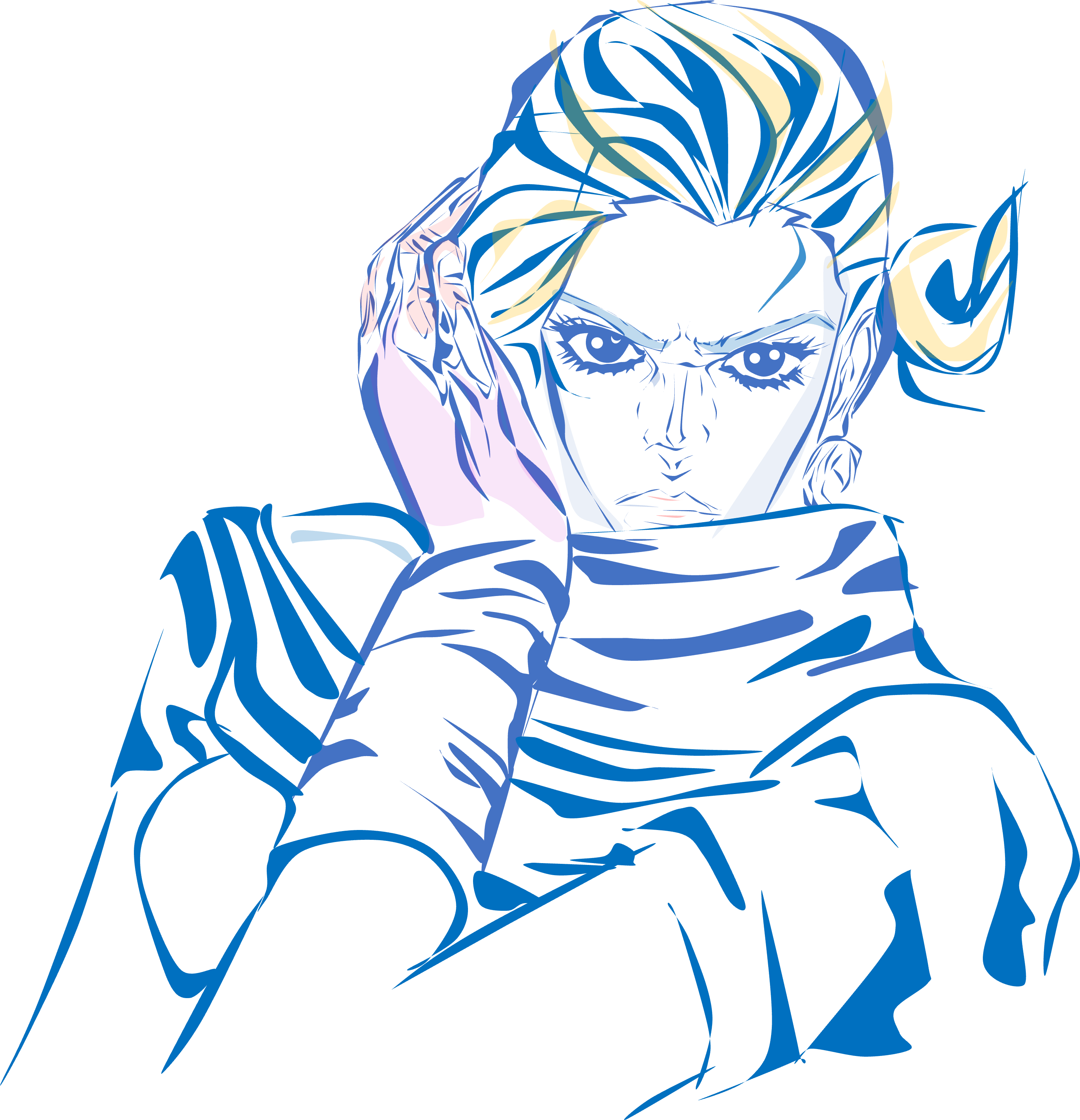 毎週日曜　夜6時30分放送
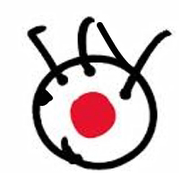 クジテレビ
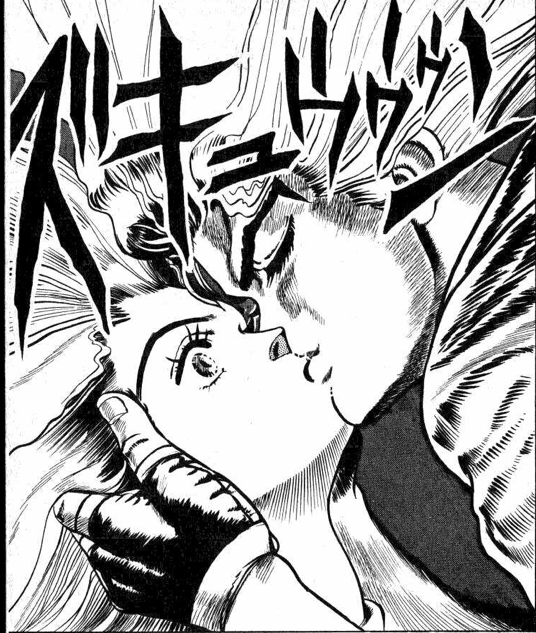